Delivering a World-Class Customer Experience
Lessons From the Mouse
Presented to
San Gabriel Valley                             City Managers’ Association
by Danny Snow
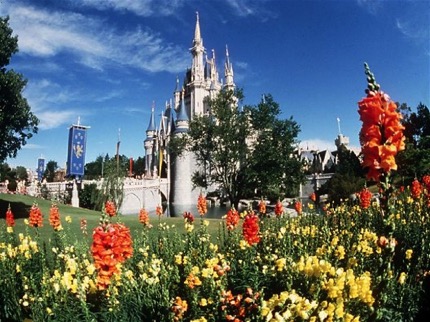 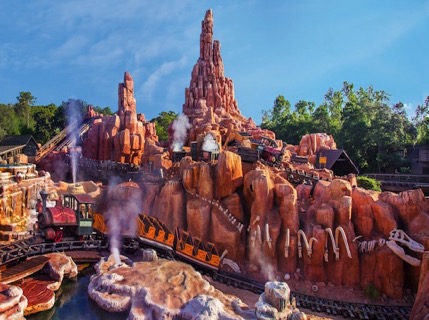 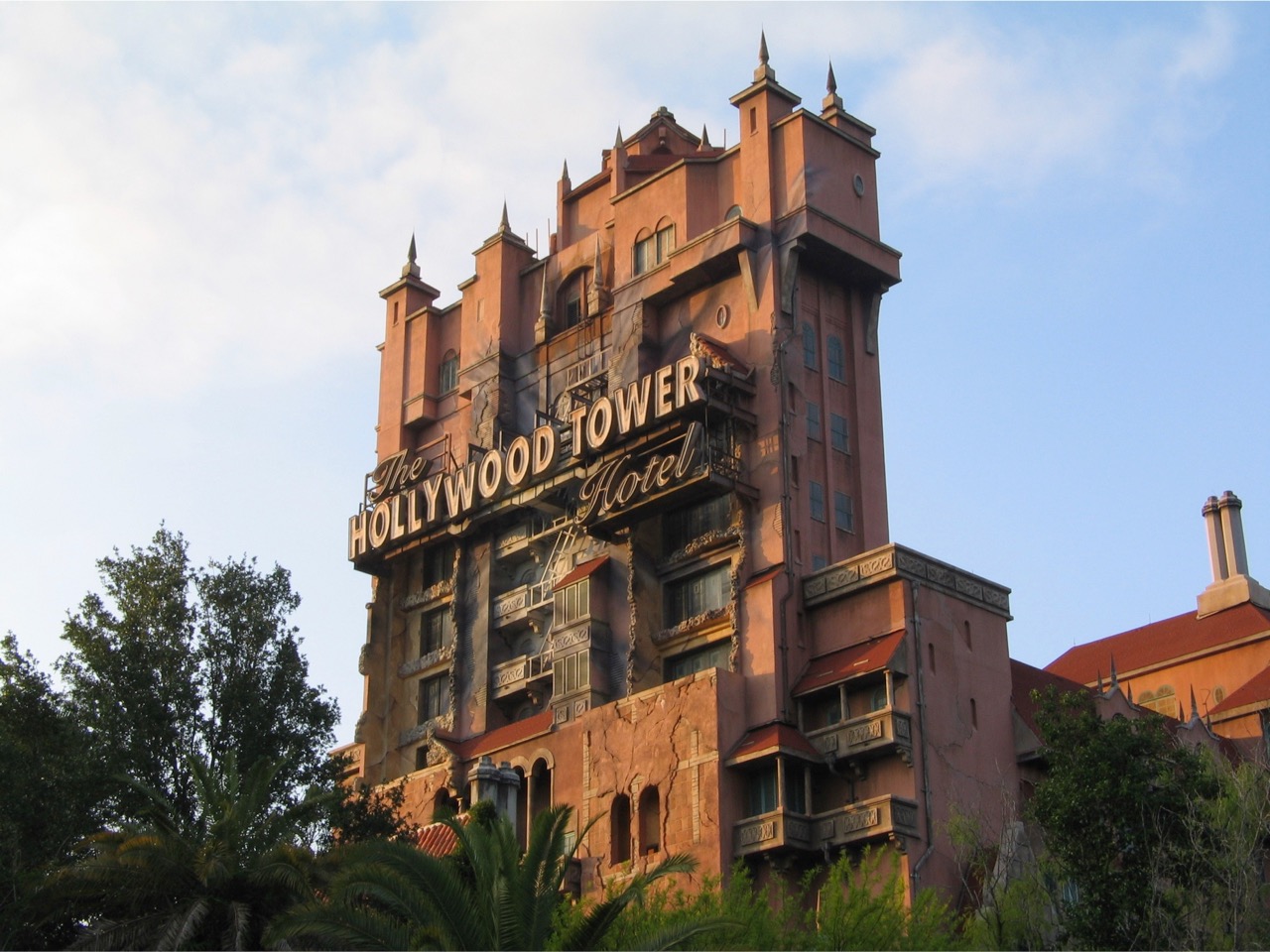 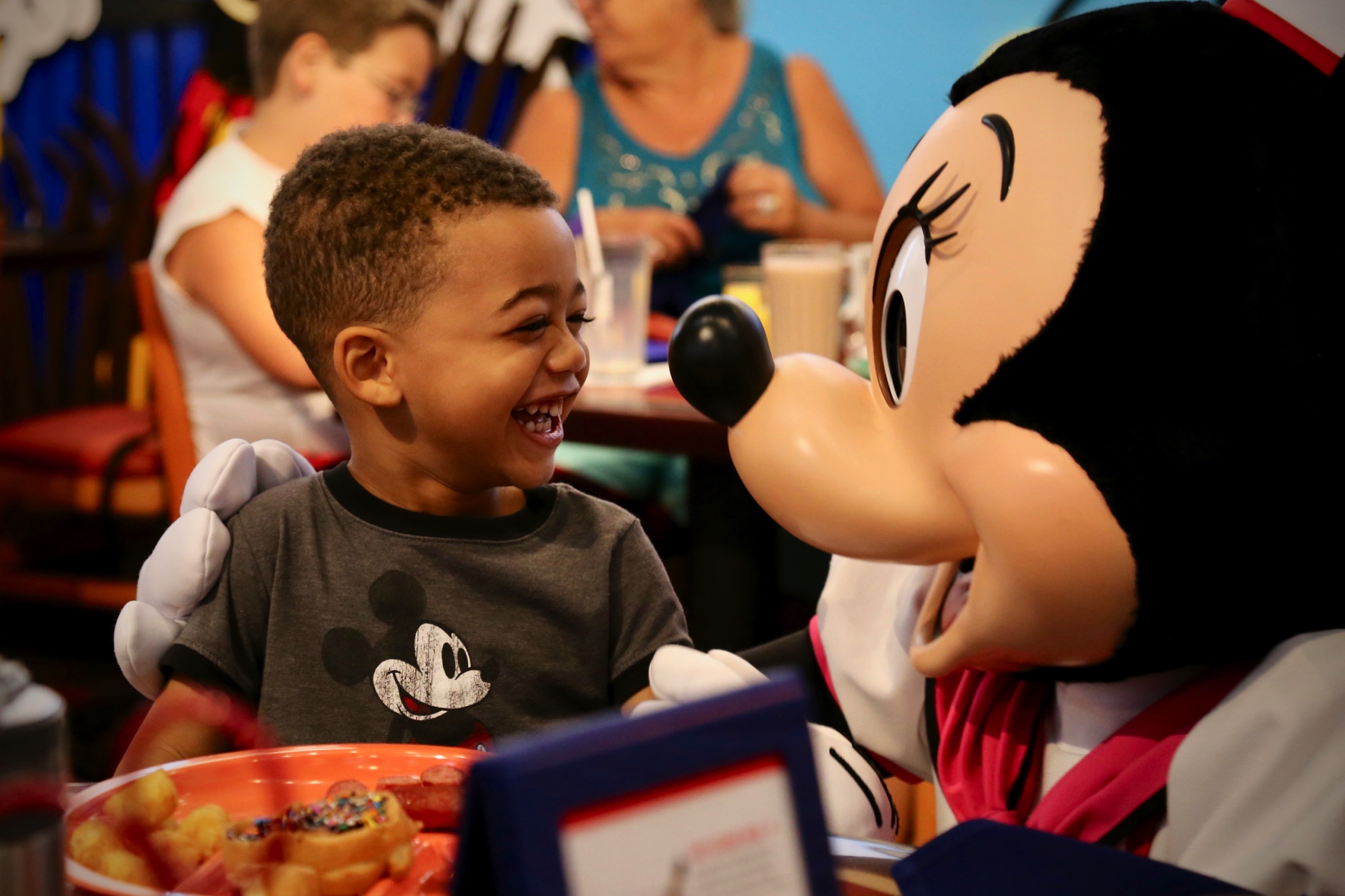 Look At Everything Through the Lens of the Customer
1
Customer Experience Mapping
Customer Experience Mapping
The customer…
The customer…
The customer…
The customer…
The customer…
The customer…
The customer…
The customer…
The customer…
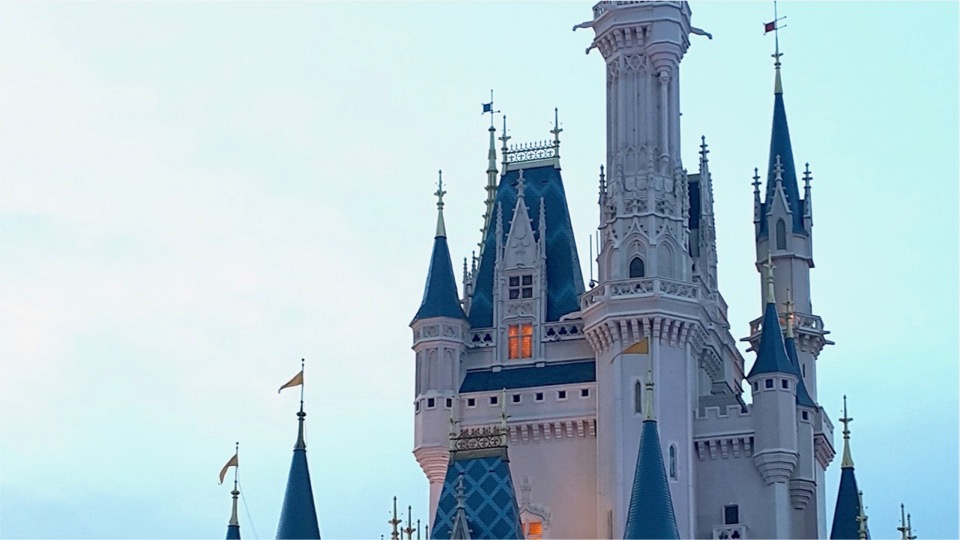 Example: Hotel Return
Ride bus
to hotel
Enter
lobby
Ride
elevator
Ride
elevator
Enter
room
Walk to 
room
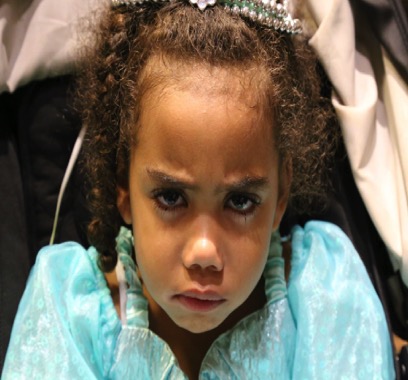 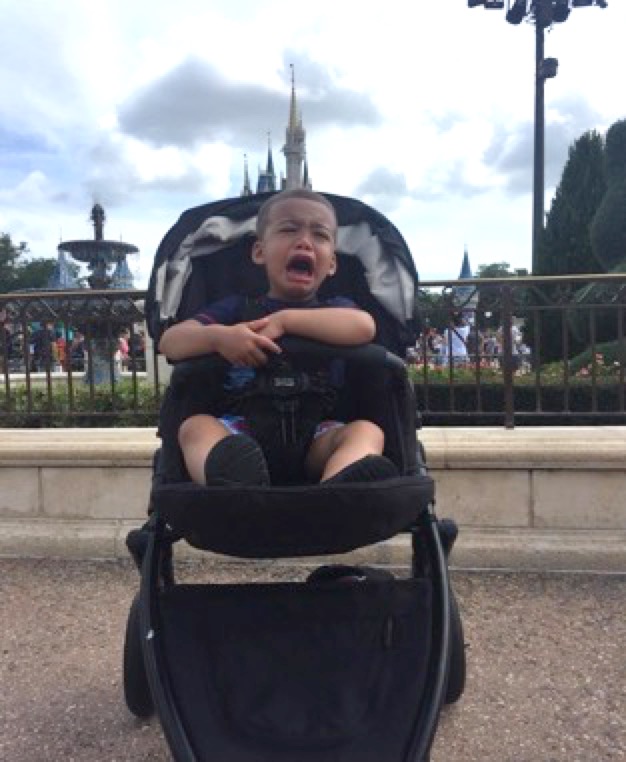 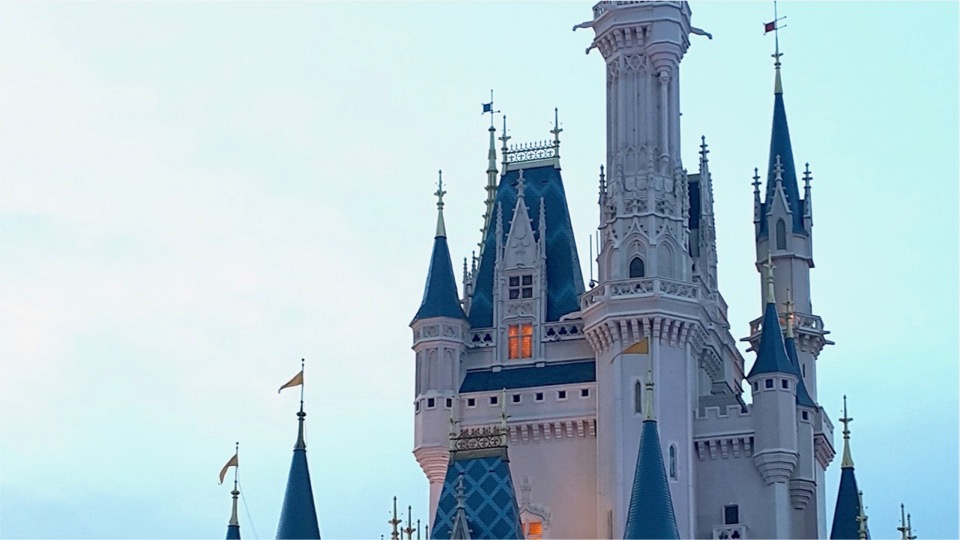 Example: Hotel Return
Ride bus
to hotel
Enter
lobby
Ride
elevator
Ride
elevator
Enter
room
Walk to 
room
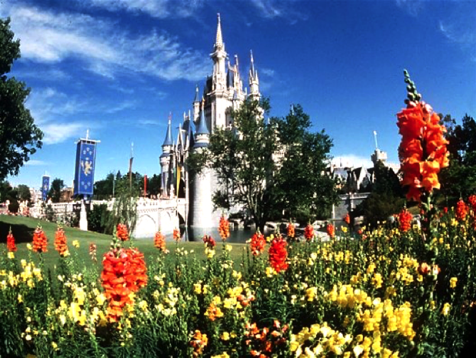 2
Pay Attention to the Details:
Everything Speaks
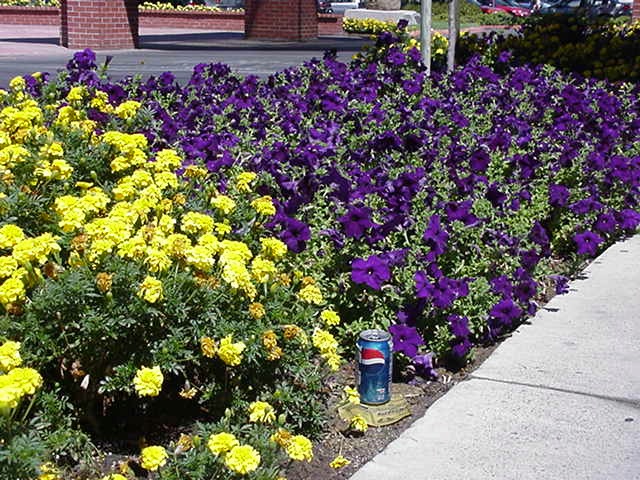 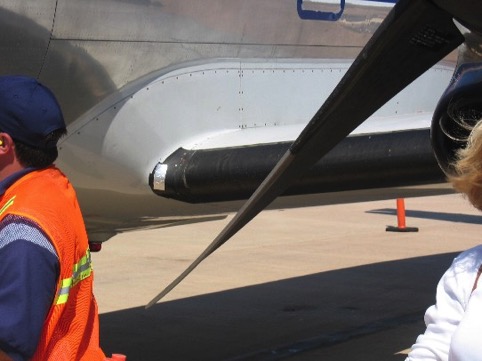 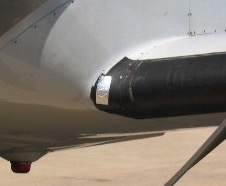 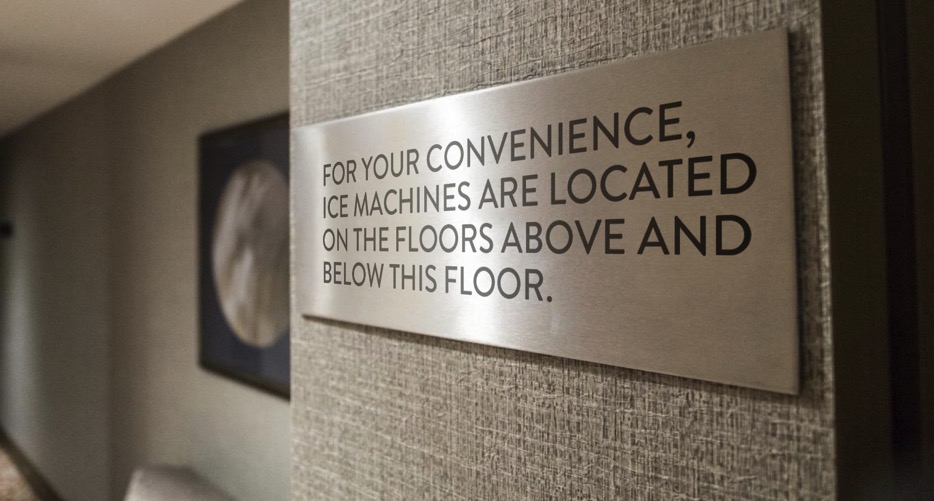 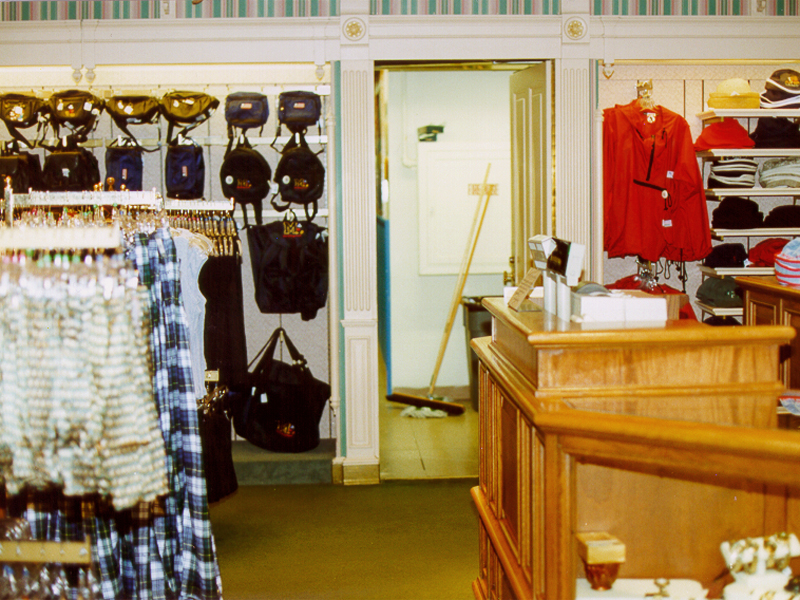 “Attitudinal”Everything Speaks
Everything Speaks
Everything Speaks
Distracter
Everything Speaks
Commitment
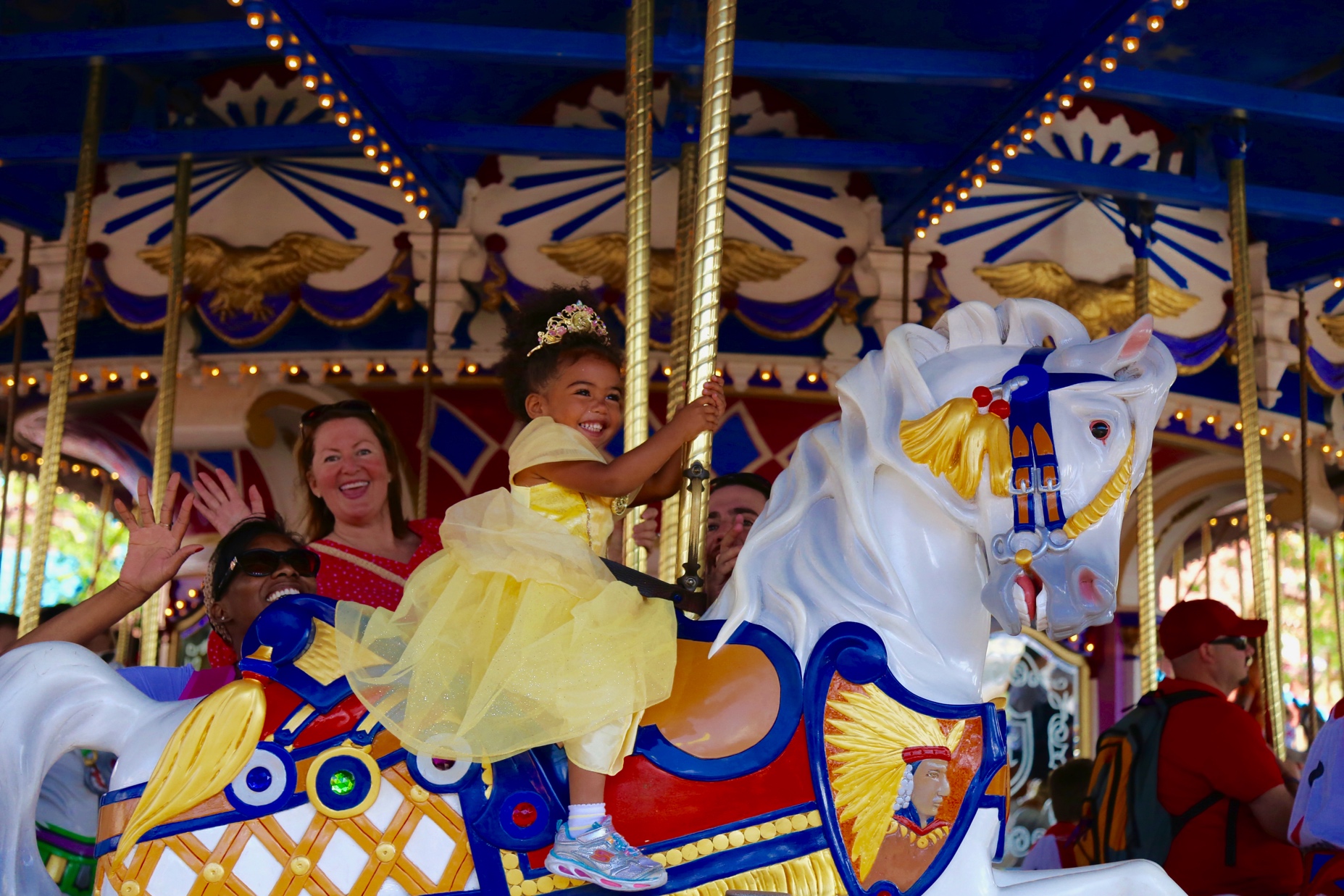 3
Create 
Moments of Wow
Advice

Partnership

Availability

Accuracy
Customer Expectations
WowOpportunities
Dissatisfiers
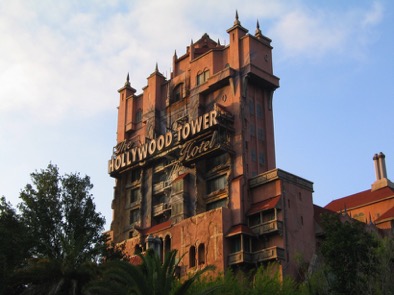 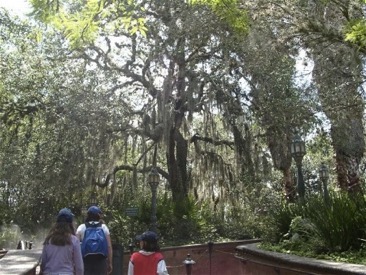 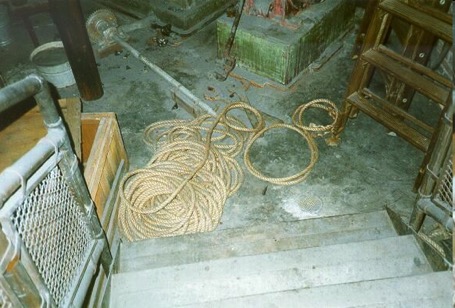 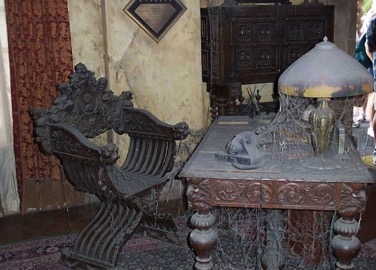 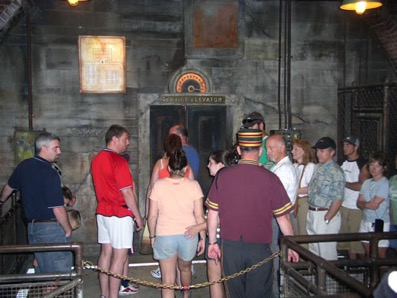 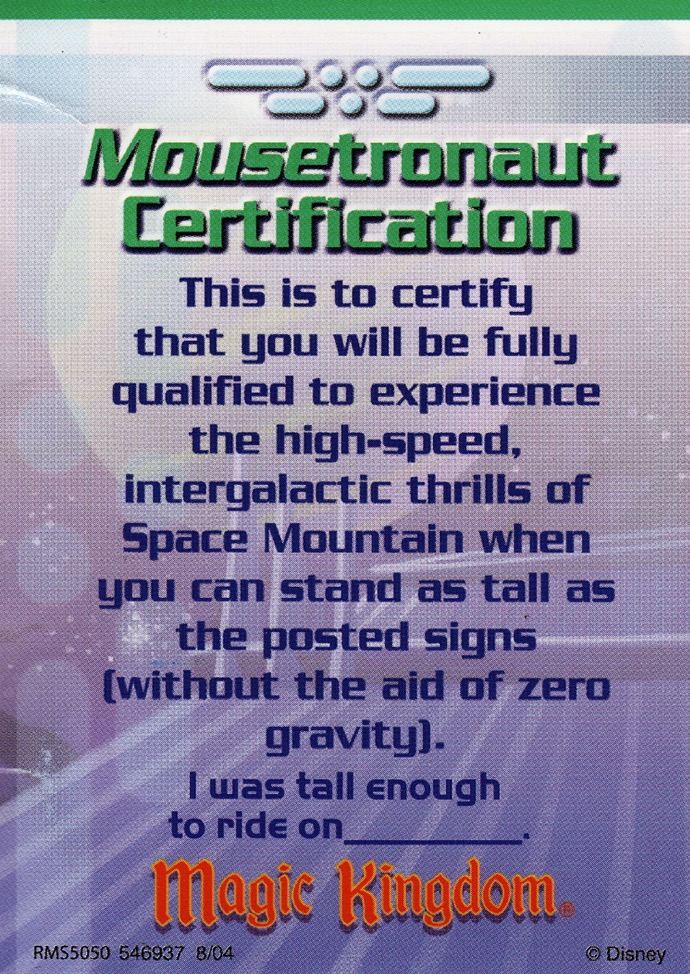 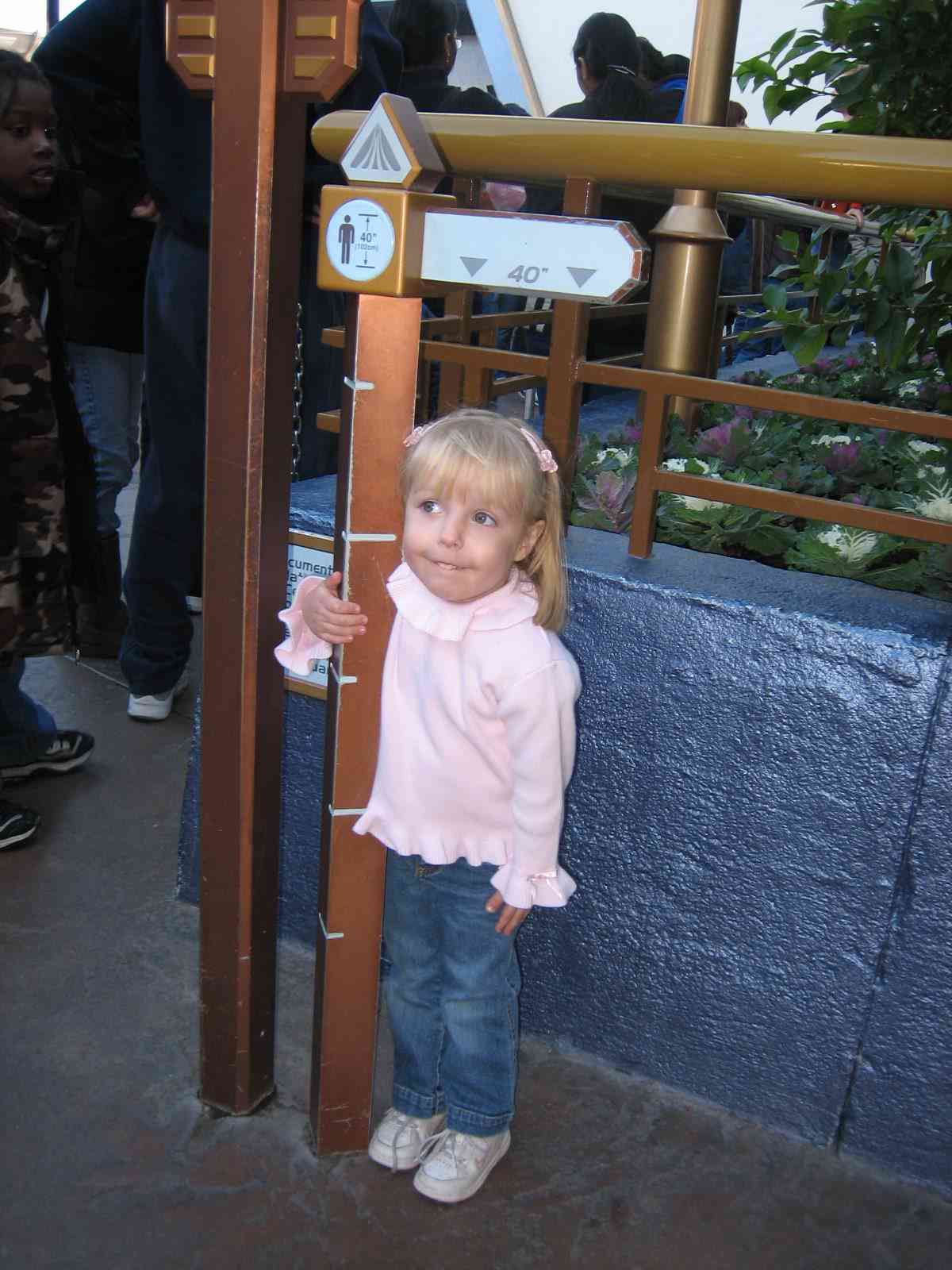 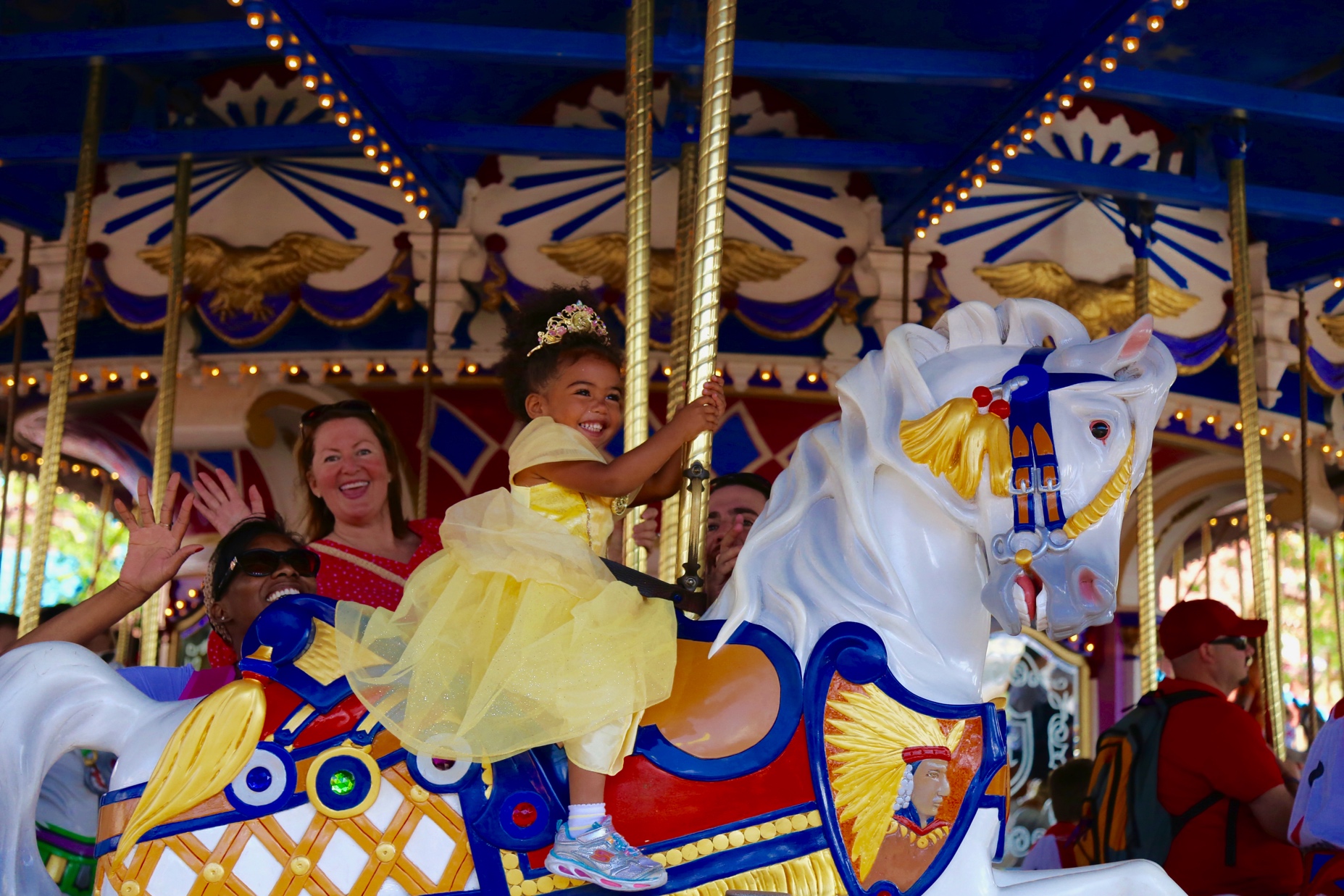 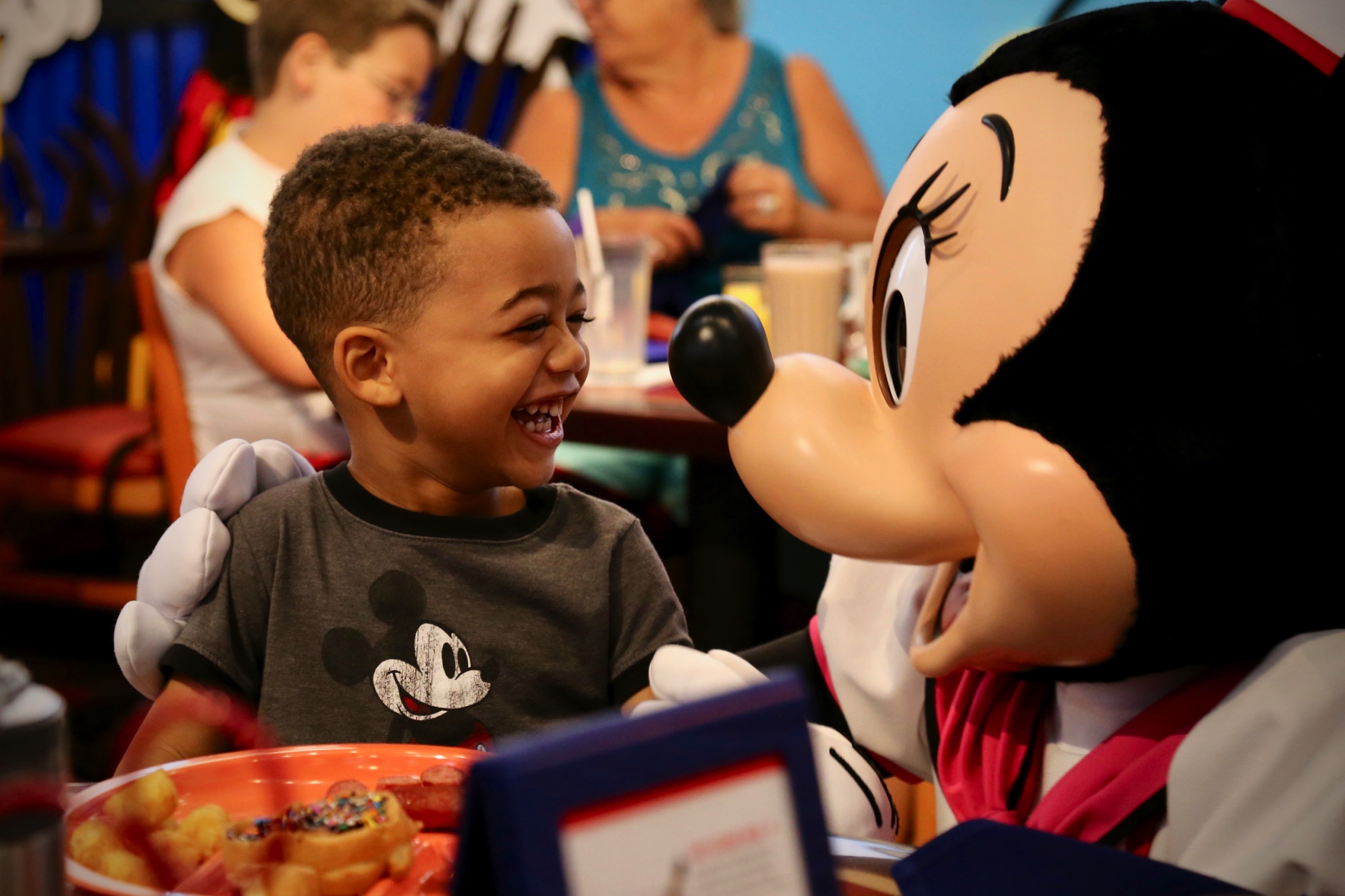 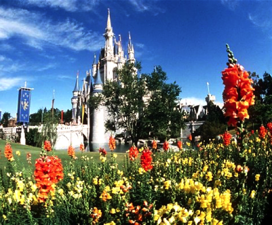 1
2
3
Everything
Speaks
Lens of the Customer
Moments of Wow
Customer Loyalty
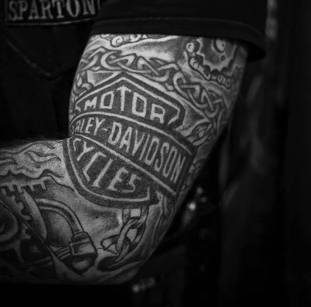 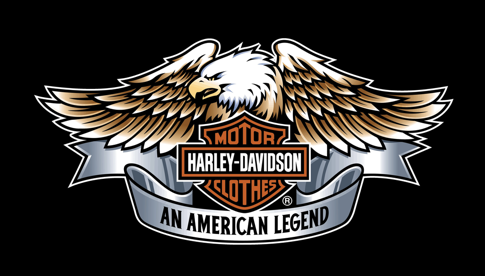 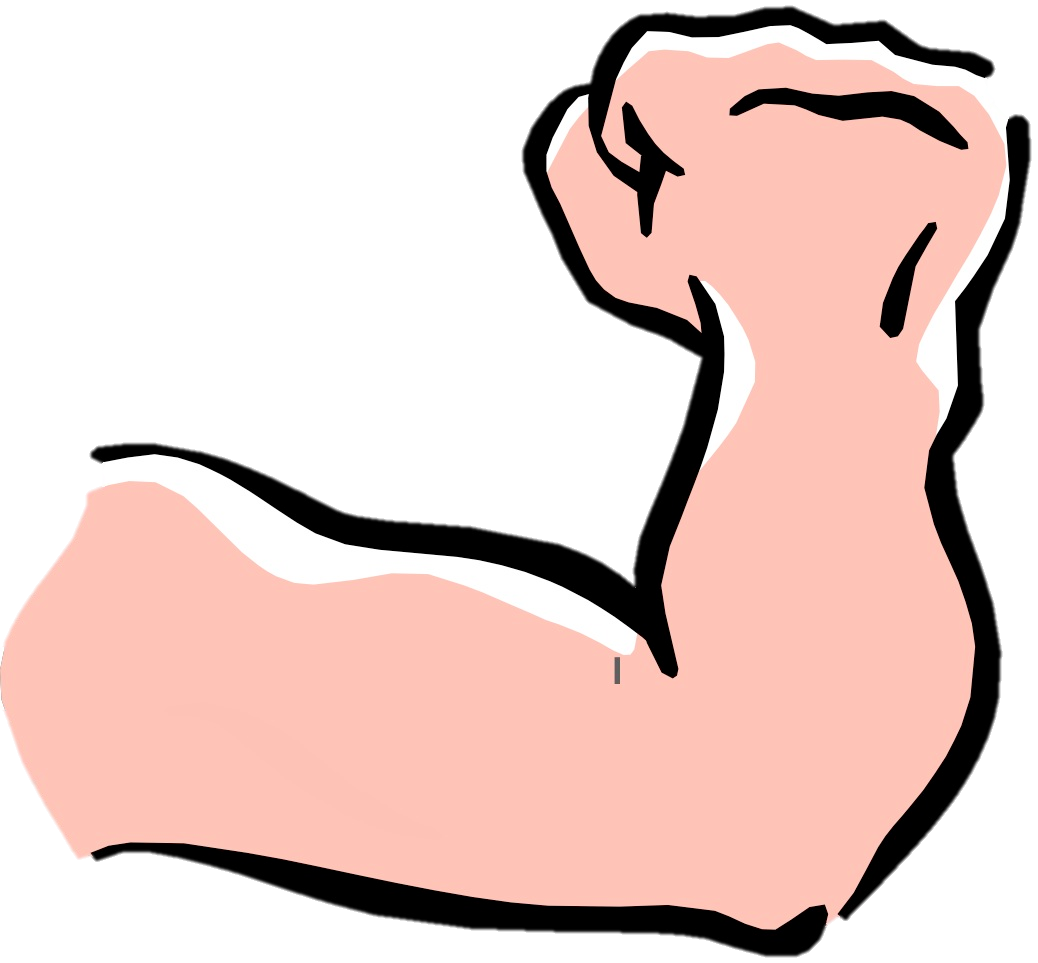 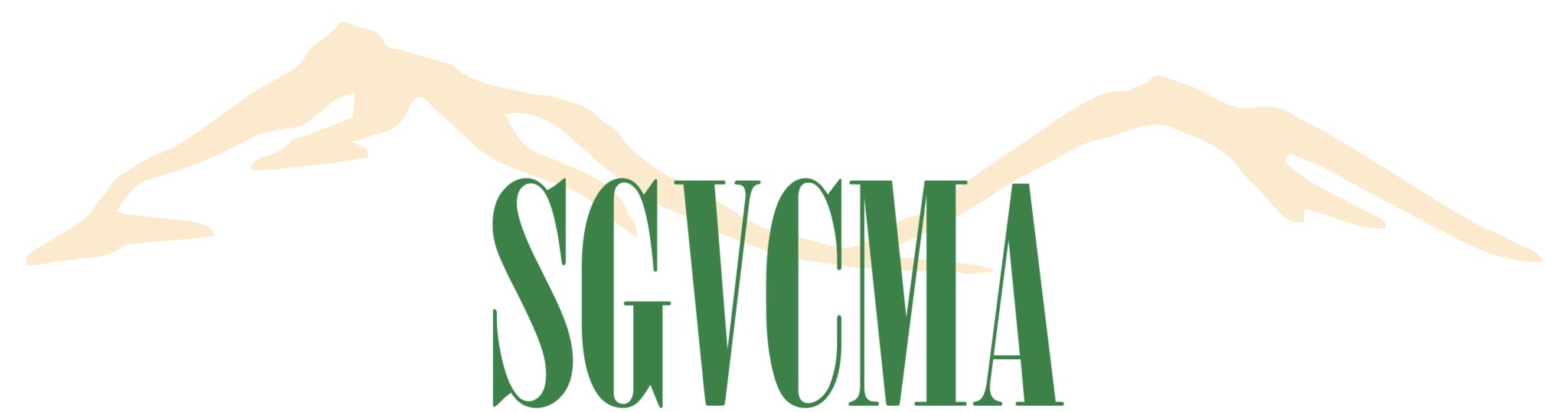 Delivering a World-Class Customer Experience
Lessons From the Mouse
Presented to
San Gabriel Valley                             City Managers’ Association
by Danny Snow